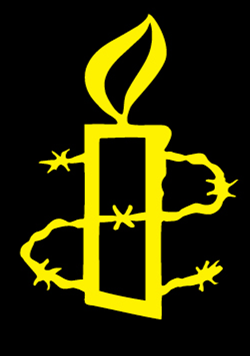 AMNESTY SPEAKER PROGRAMME
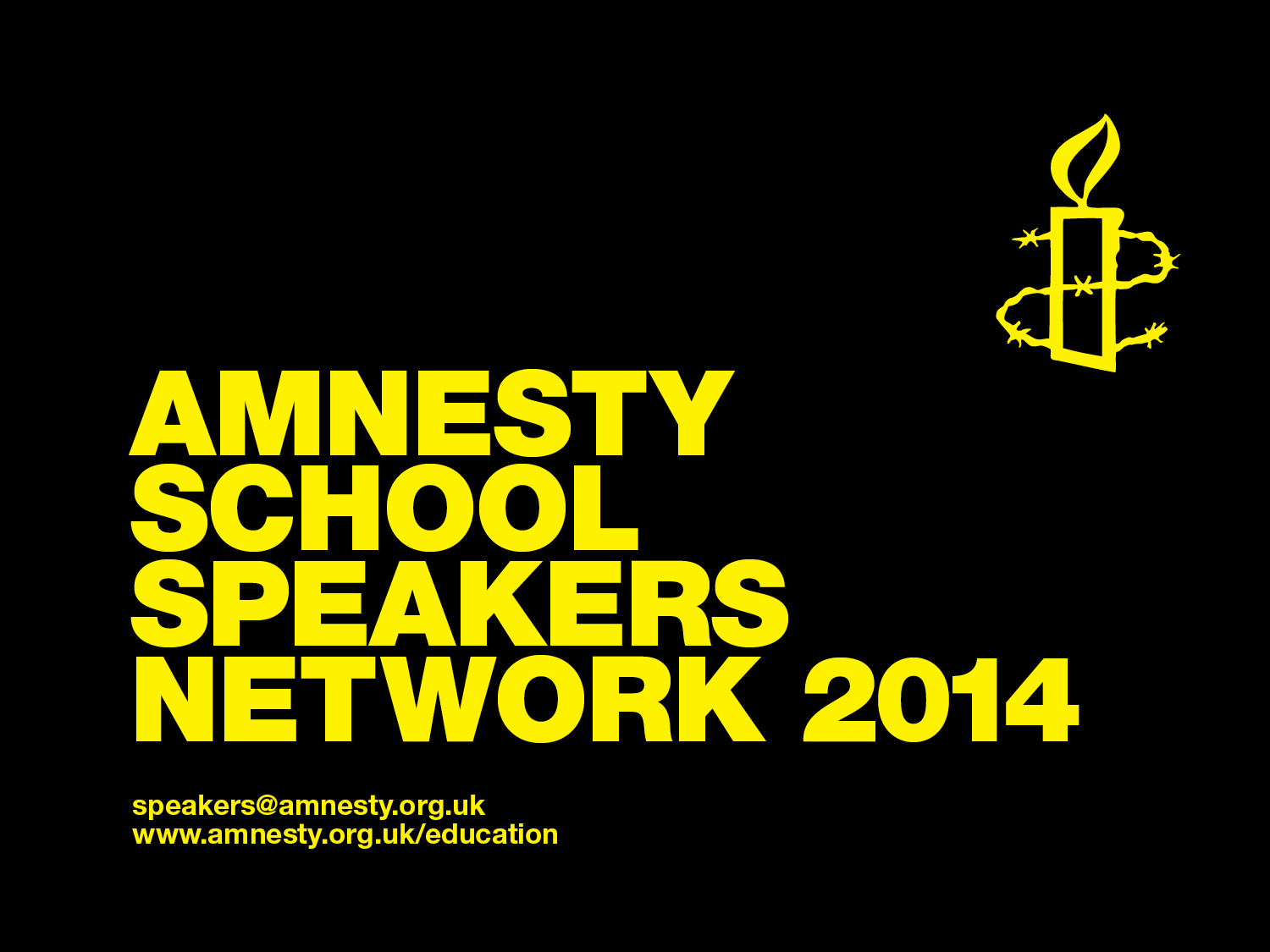 [Speaker Notes: Briefly introduce yourself and Amnesty International UK.]
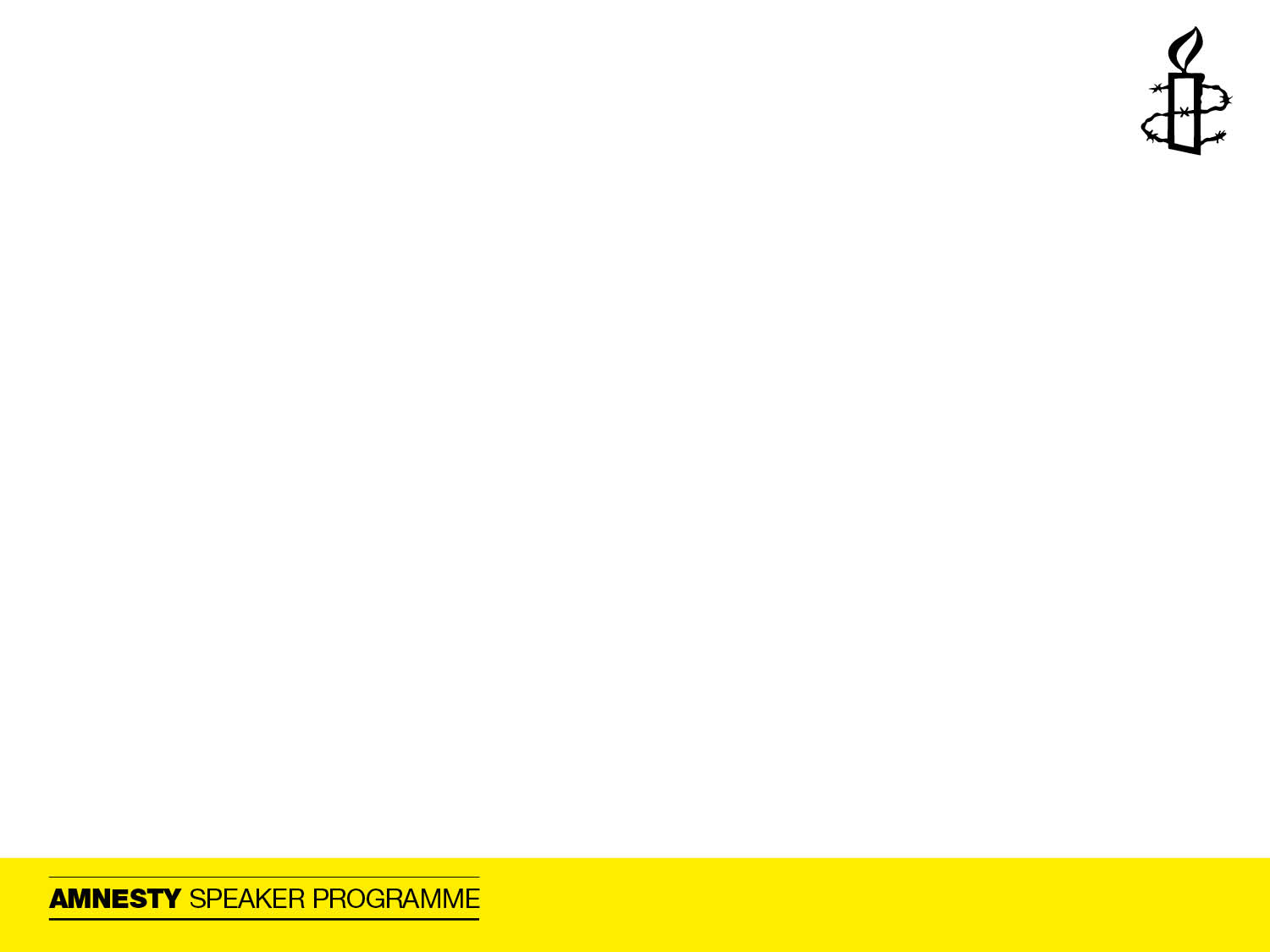 What are Human Rights?
"Rights inherent to all human beings, whatever our nationality, place of residence, sex, national or ethnic origin, colour, religion, language, or any other status. We are all equally entitled to our human rights without discrimination. These rights are all interrelated, interdependent and indivisible."  

- United Nations, Human Rights Commission
[Speaker Notes: Comment that human rights have been in the press quite a lot recently. You could mention a particular story that you are interested in (e.g. the fight against terrorism). Or you could mention the current Government's policy to replace the Human Rights Act with a British Bill of Rights.   

Ask the students what they think "human rights" actually are and ask them to give examples of how they might be involved in their everyday life. You can suggest examples to start them off, depending on their age - e.g. simple ones like right to go to school, right to go to church, right to talk about what you think and give opinions on things. You can suggest more complicated ones for older students, like gay marriage. Also ask them to try to express why they think human rights are important to them and to society. 

Give an overview on what rights are, why we have them, and where they come from. Try to bring in what students have said previously (e.g. "Emma was right in saying that…" etc.).]
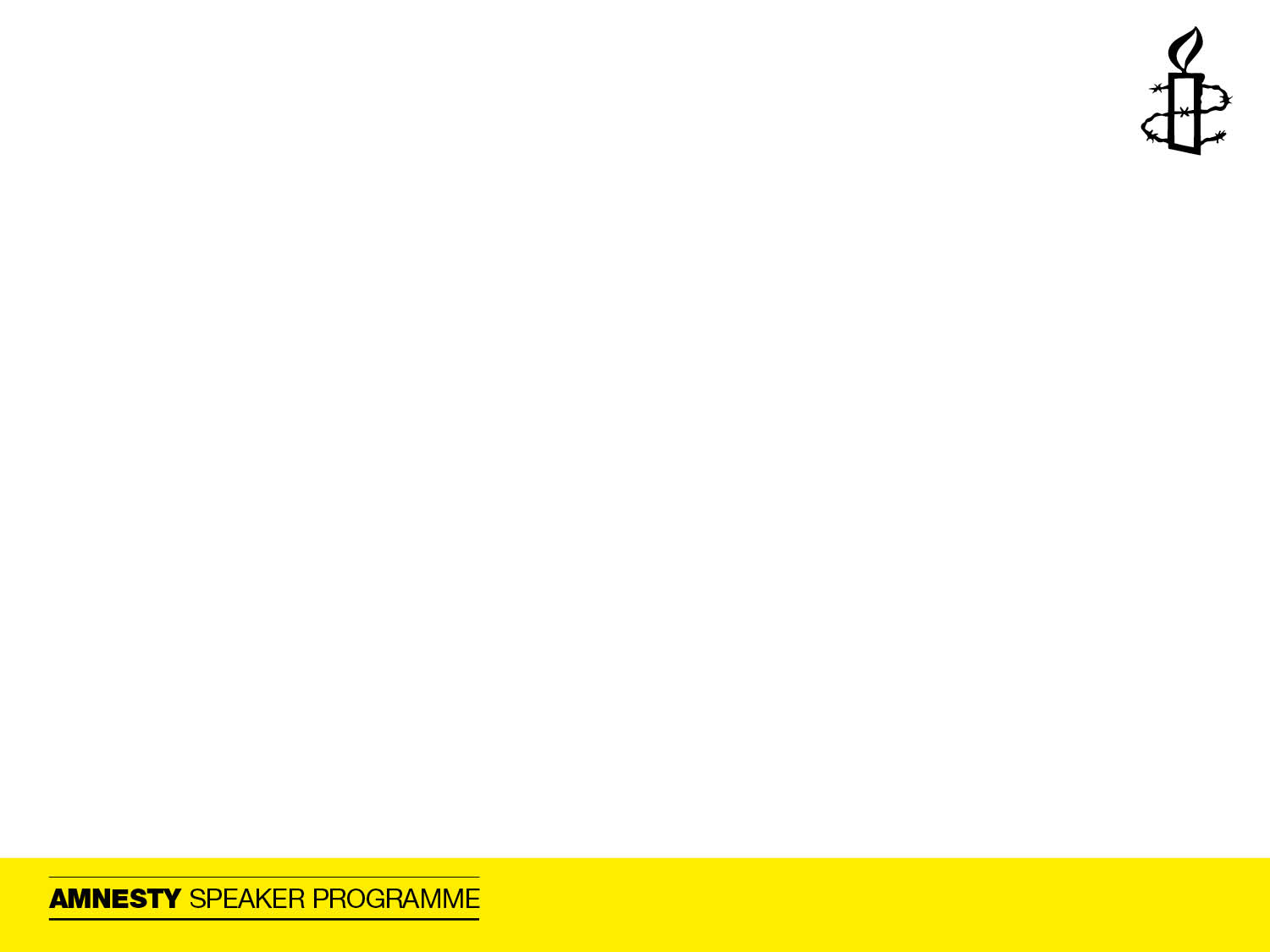 How are our Human Rights protected?
In the UK, our Human Rights protection comes from:


European Convention on Human Rights


Implemented by the Human Rights Act
[Speaker Notes: Ask the students who they think should be responsible for protecting human rights. You can then give a brief overview of how human rights are protected under the European Convention on Human Rights and the Human Rights Act. The amount of detail and complexity will depend on the audience.]
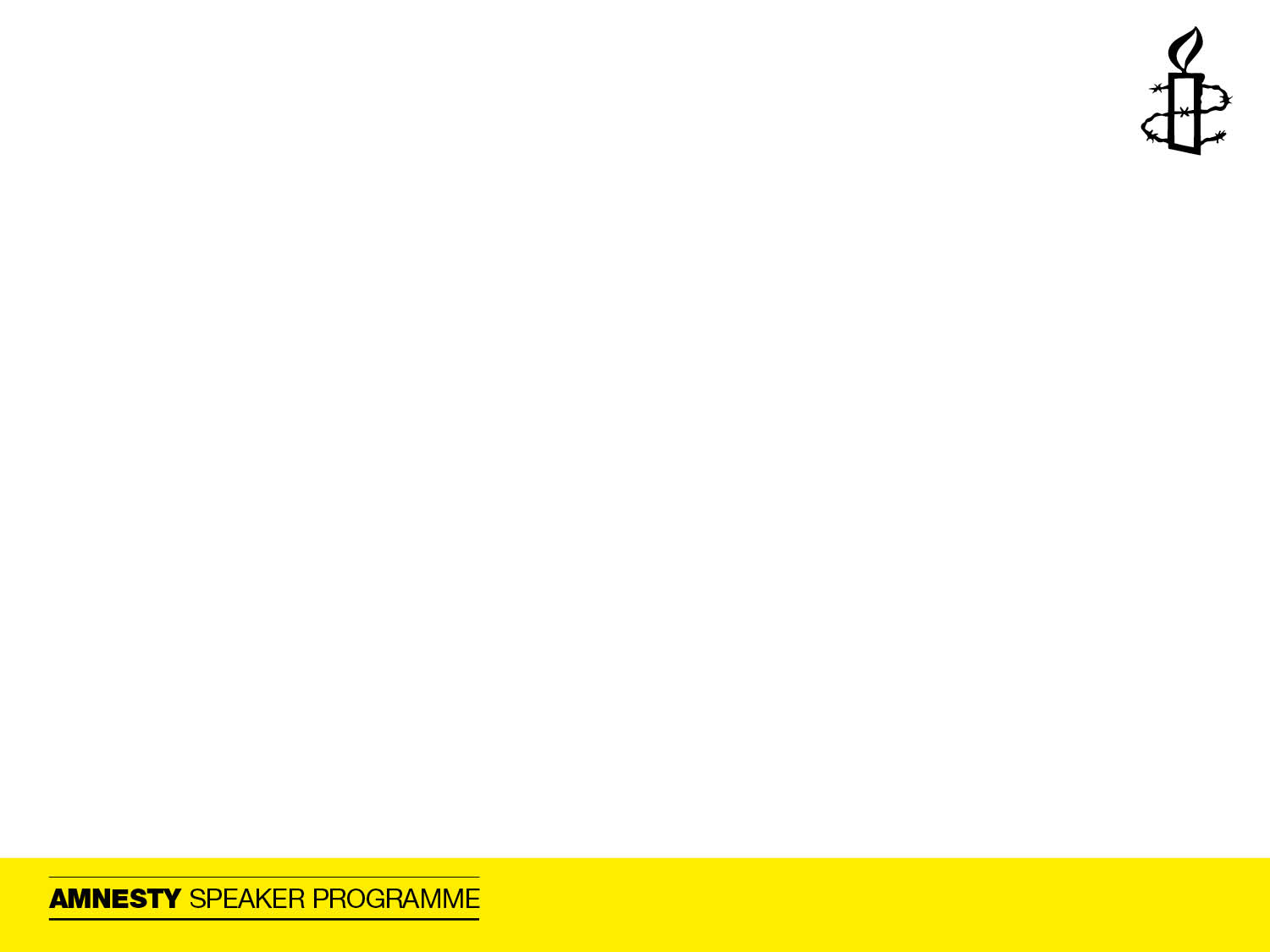 Core Human Rights
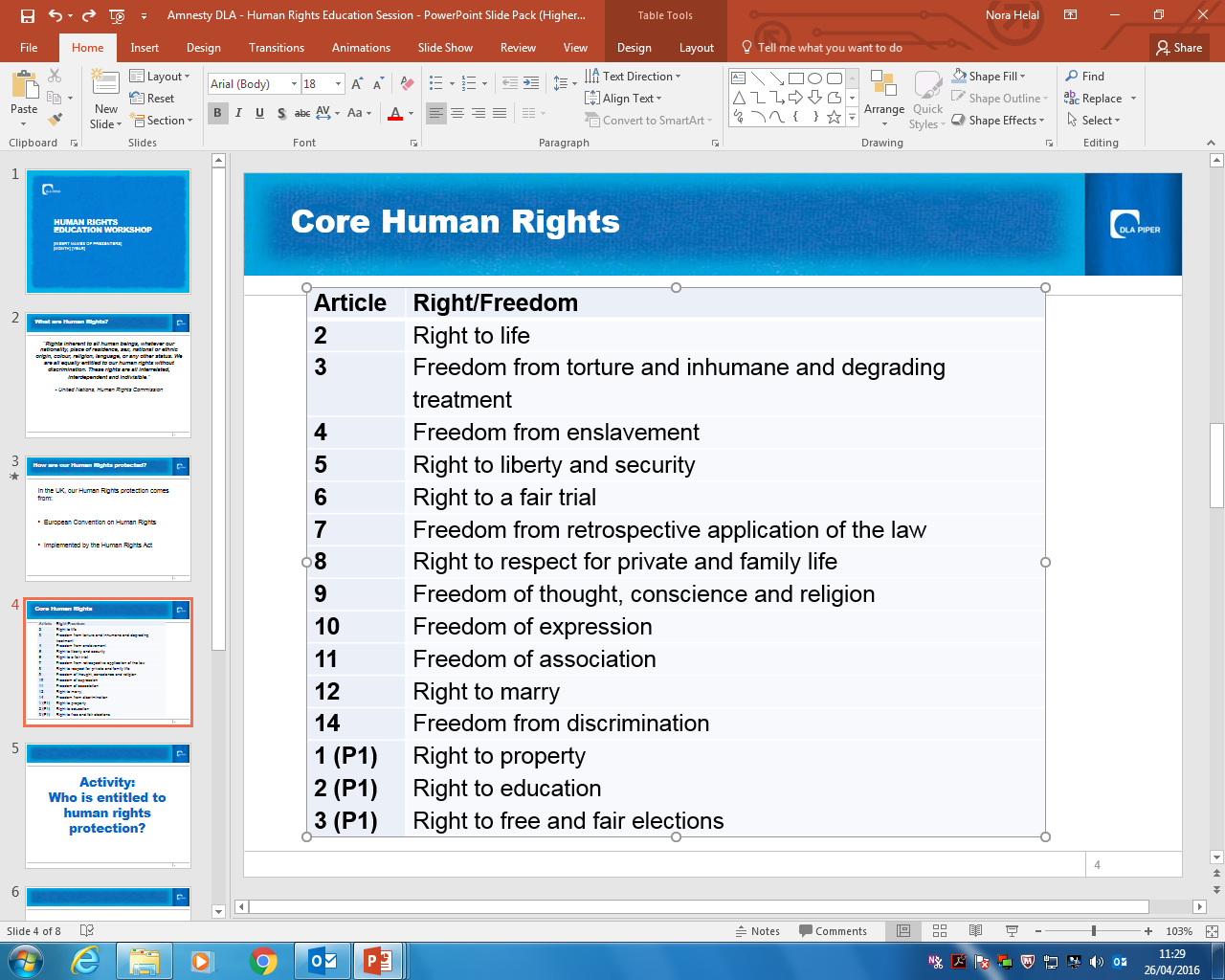 Place Table Here:
[Speaker Notes: You can briefly discuss the list of core rights and freedoms outlined here.]
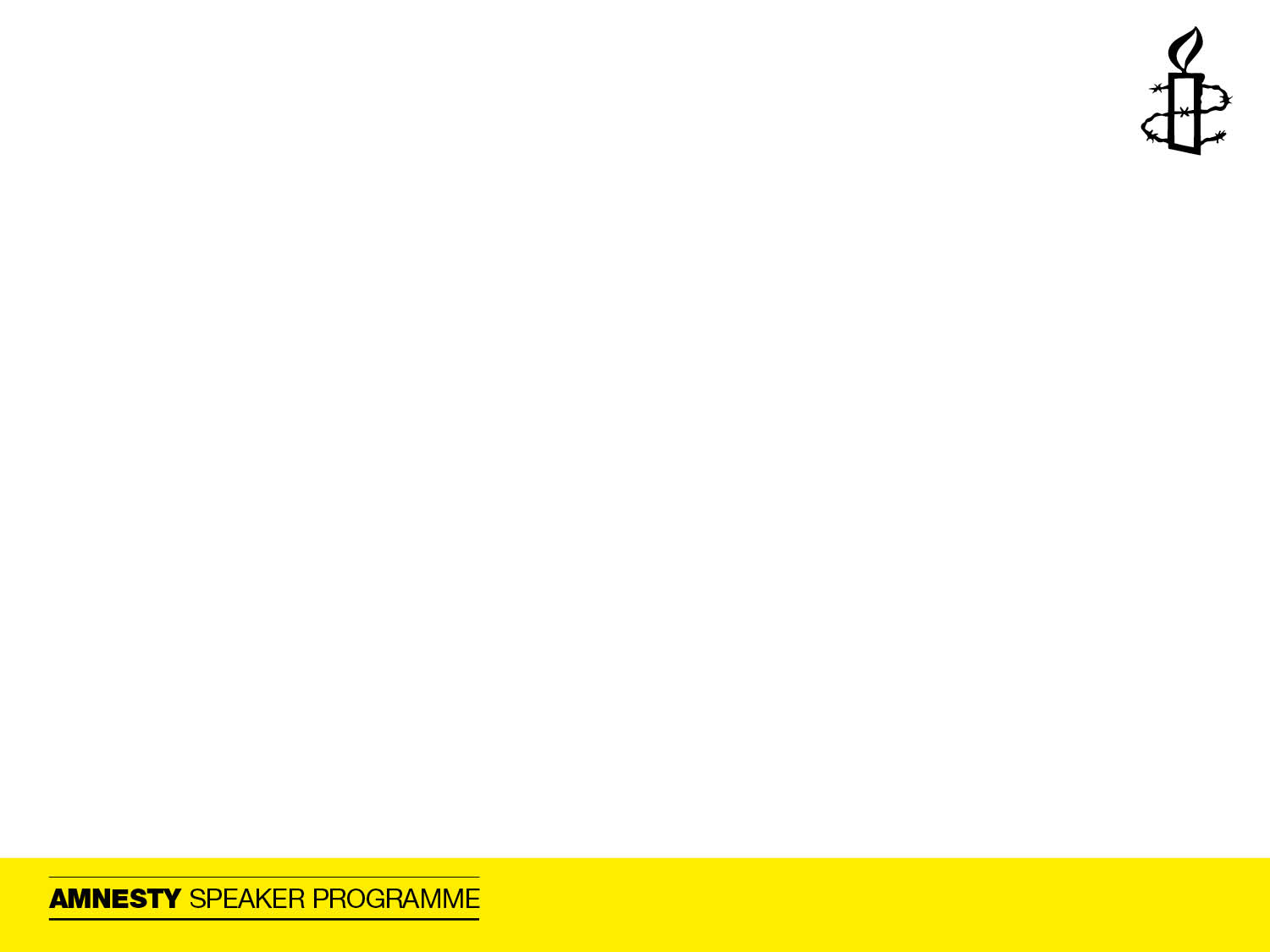 Activity: Who is entitled to human rights protection?
[Speaker Notes: Explain the exercise to the group using the instructions included in the activity sheet. 

You should highlight that the character role is based on a real life scenario and includes two different questions - first, who is entitled to human rights protection, and second what is the actual content of that protection and what does it mean in practice. 

Complete the activity in line with the instructions.]
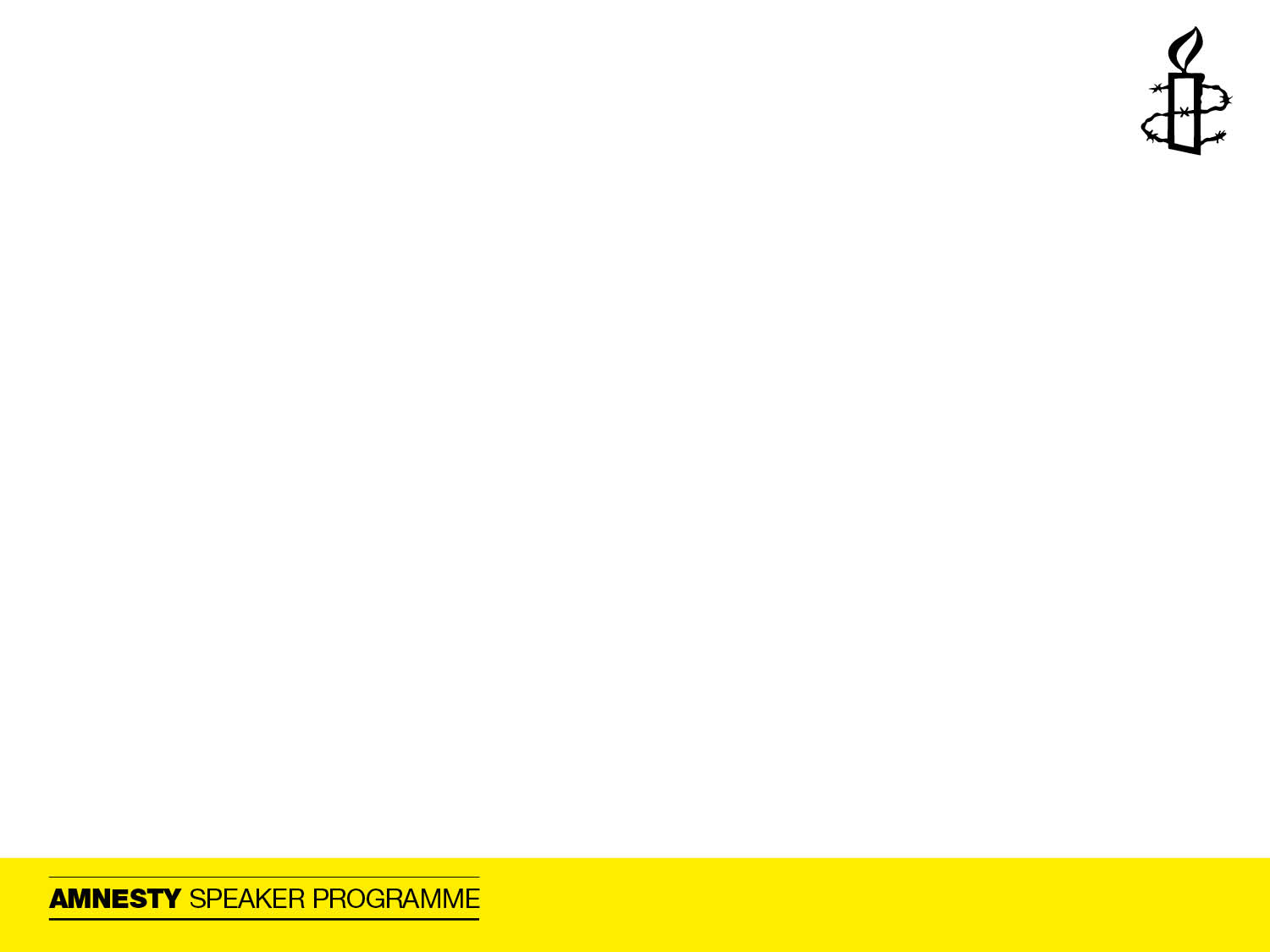 Activity:Who is responsible for guaranteeing human rights?
[Speaker Notes: Explain that the first activity looked at who is entitled to human rights protection. This second activity explores who it is who is responsible for guaranteeing that protection.

Explain the exercise to the group using the instructions included in the activity sheet.
Complete the activity in line with the instructions.]
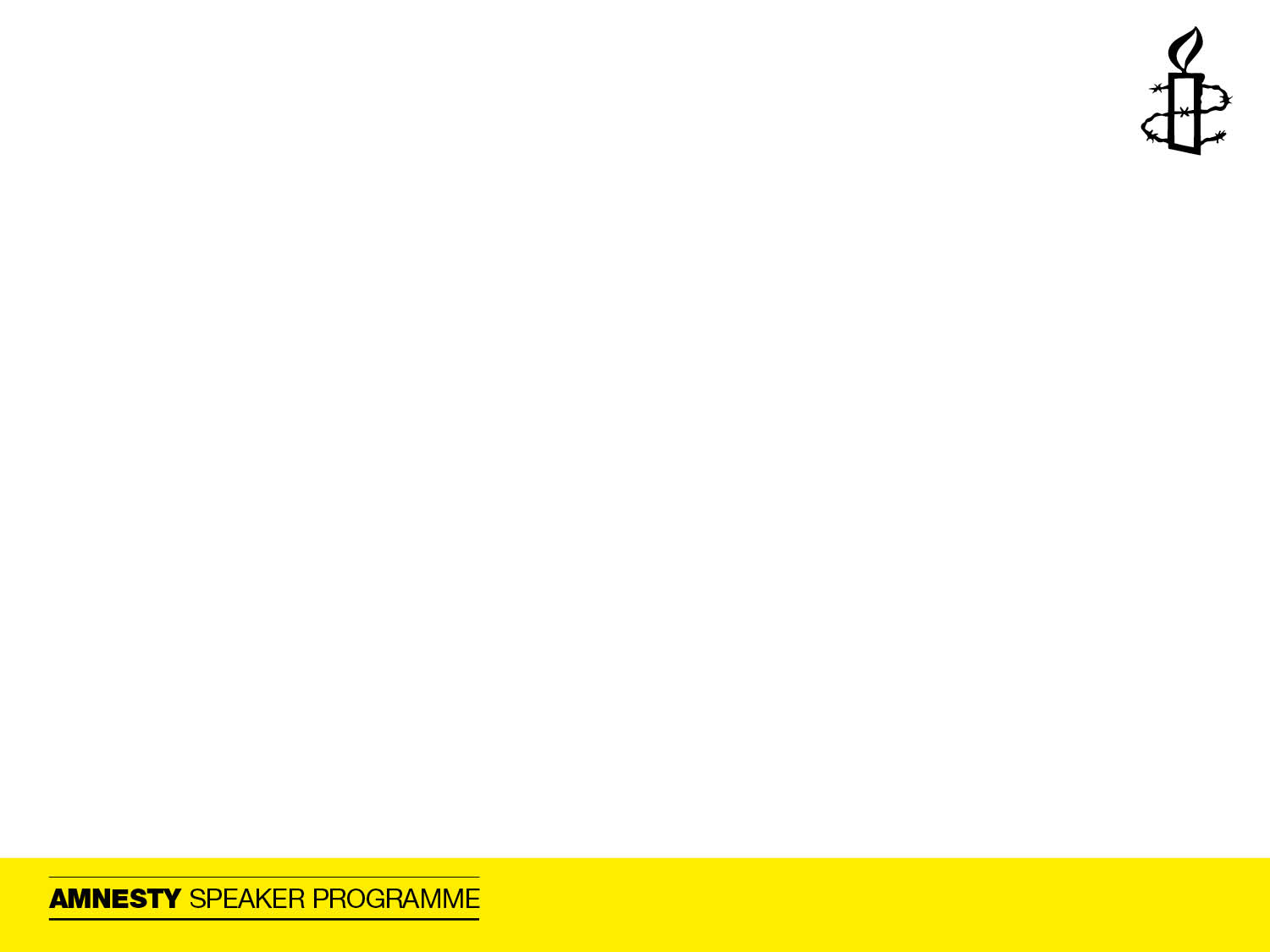 Activity:Celebrities and the right to privacy
[Speaker Notes: This exercise gives the groups a chance to put their learning into action. It should also be fun, allowing participants to act as if they are in a courtroom.

Explain the exercise to the group using the instructions included in the activity sheet.
Complete the activity in line with the instructions.]
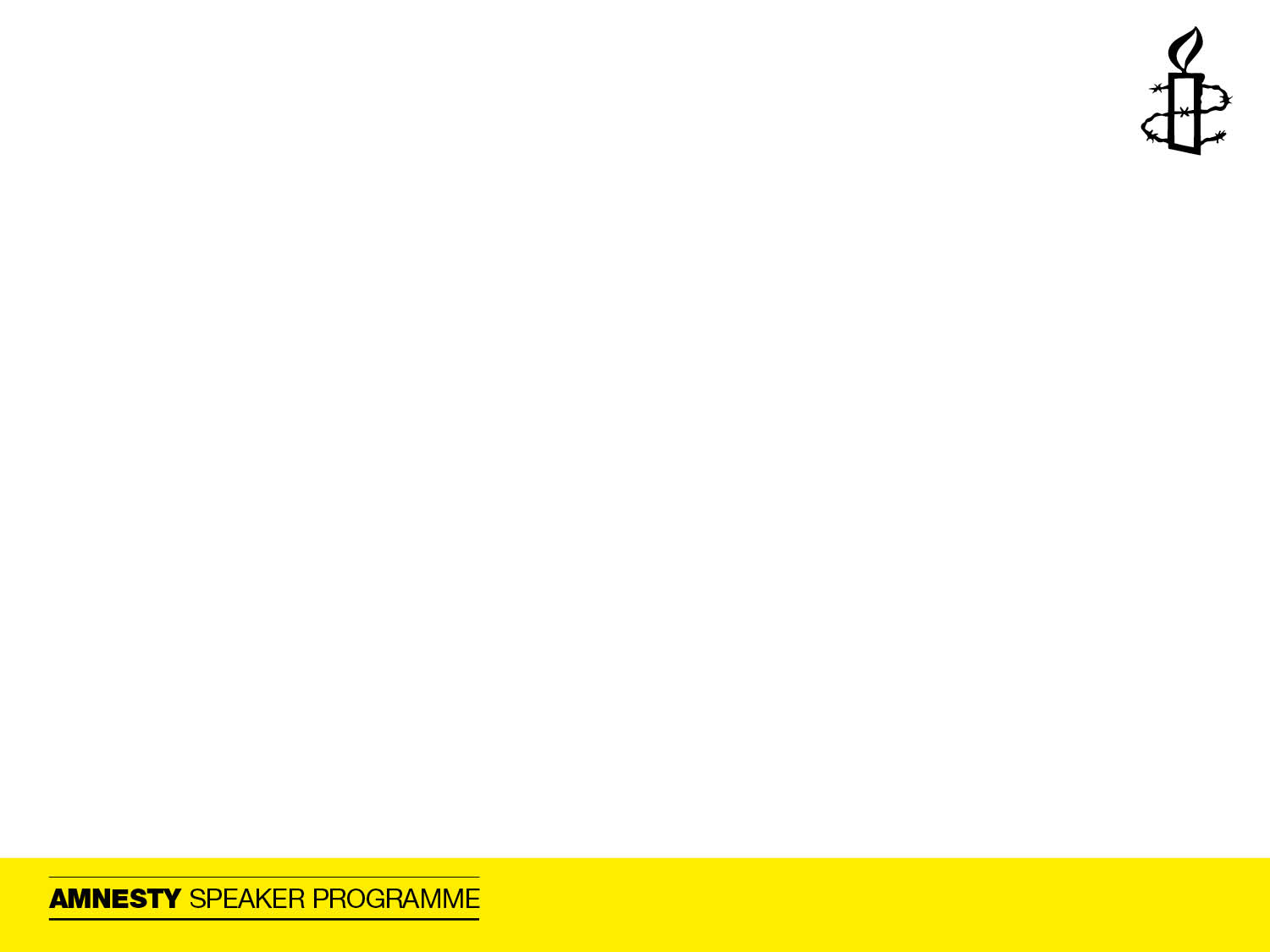 Questions?
[Speaker Notes: Conclude by saying you hope the students learnt a little more about human rights and what it means and how it is applied in everyday life. 

Ask them if they have any questions. 

If you have time you could also ask the students some questions like:

what the most interesting thing they learnt about human rights today that they didn’t know before; and/or 
if they think human rights are really important and still relevant today, so long after the war; and/or
what they think about arguments for and against having the HRA. 

Finish by handing out the Factsheet so that participants can take it home with them.]